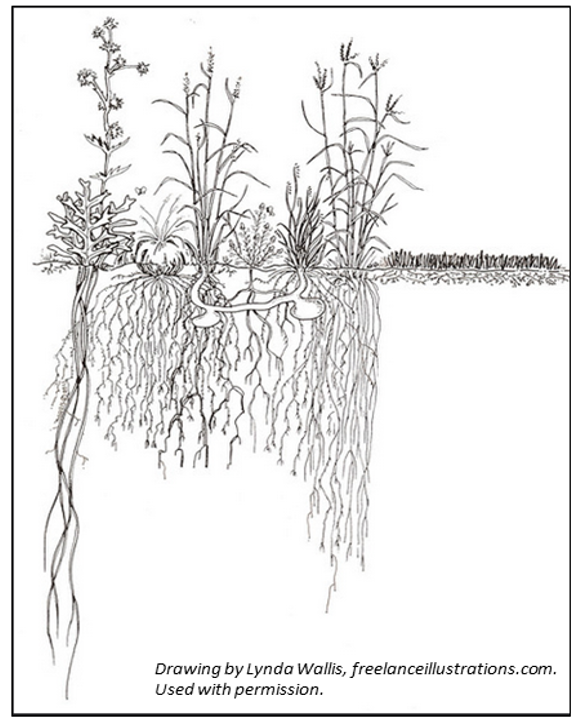 Monoculture
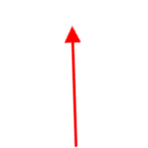 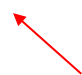 Diversity/Complexity
Diversity/Complexity
Slide Source: 
Allen Williams
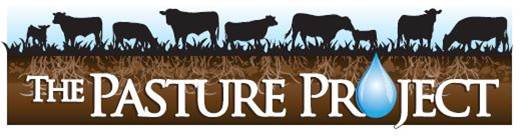